МУНИЦИПАЛЬНОЕ БЮДЖЕТНОЕ ОБЩЕОБРАЗОВАТЕЛЬНОЕ УЧРЕЖДЕНИЕ 
«АНДРИНСКАЯ СРЕДНЯЯ ОБЩЕОБРАЗОВАТЕЛЬНАЯ ШКОЛА»









Я – ФЛАГМАН ОБРАЗОВАНИЯ





Представляет     
Наталья Михайловна Малышева
учитель начальных классов





2023
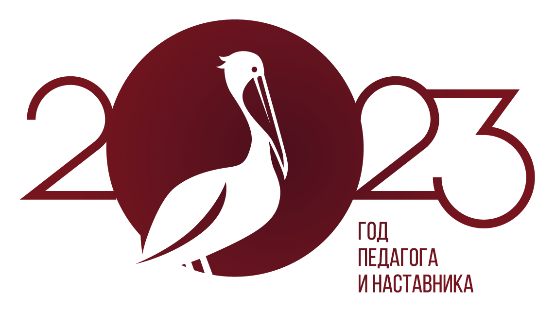 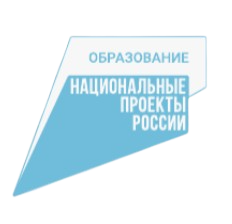 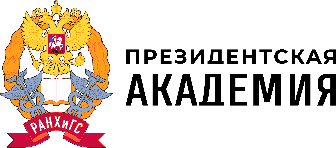 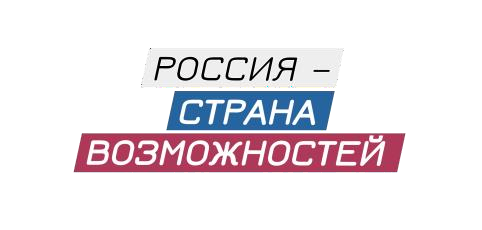 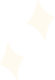 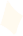 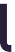 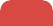 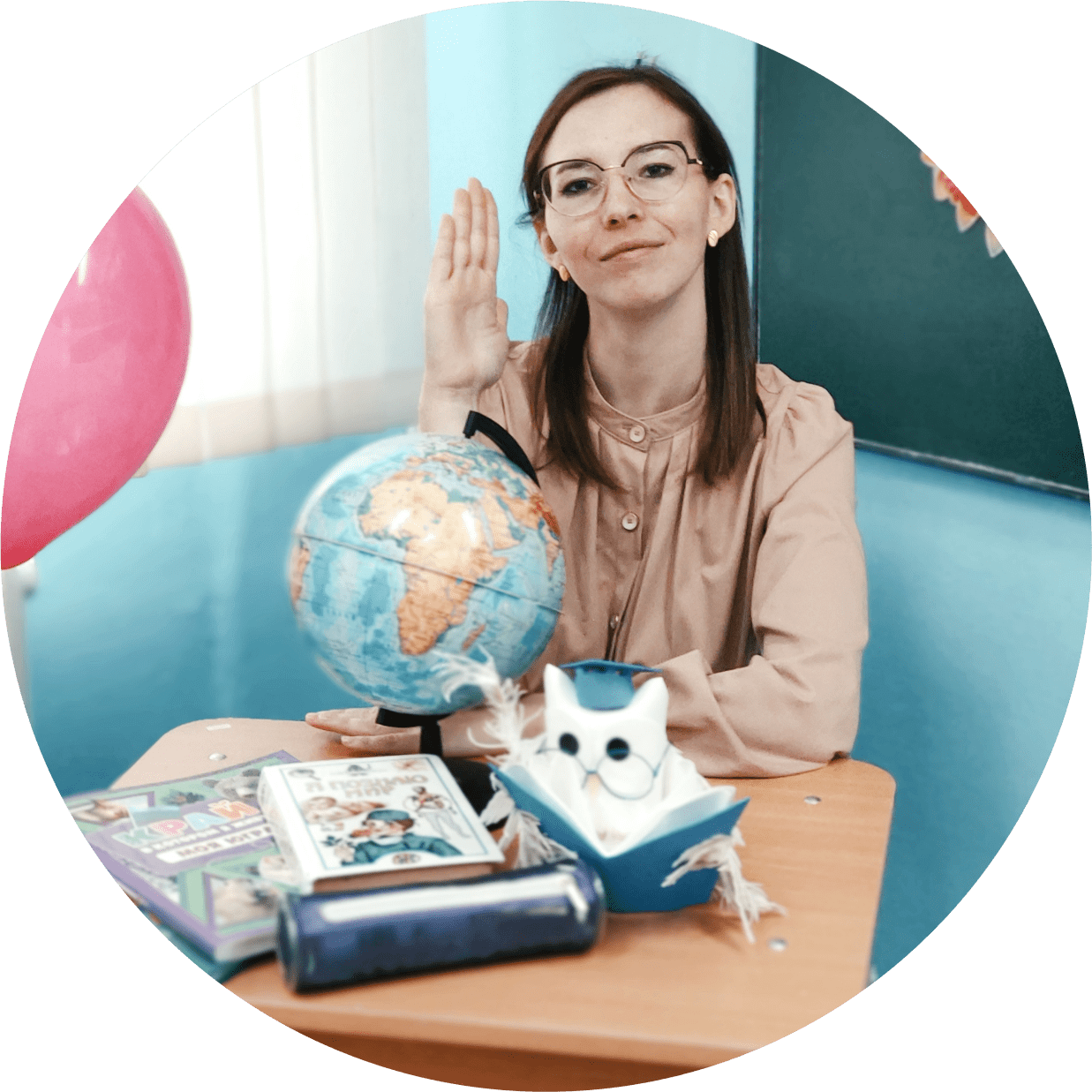 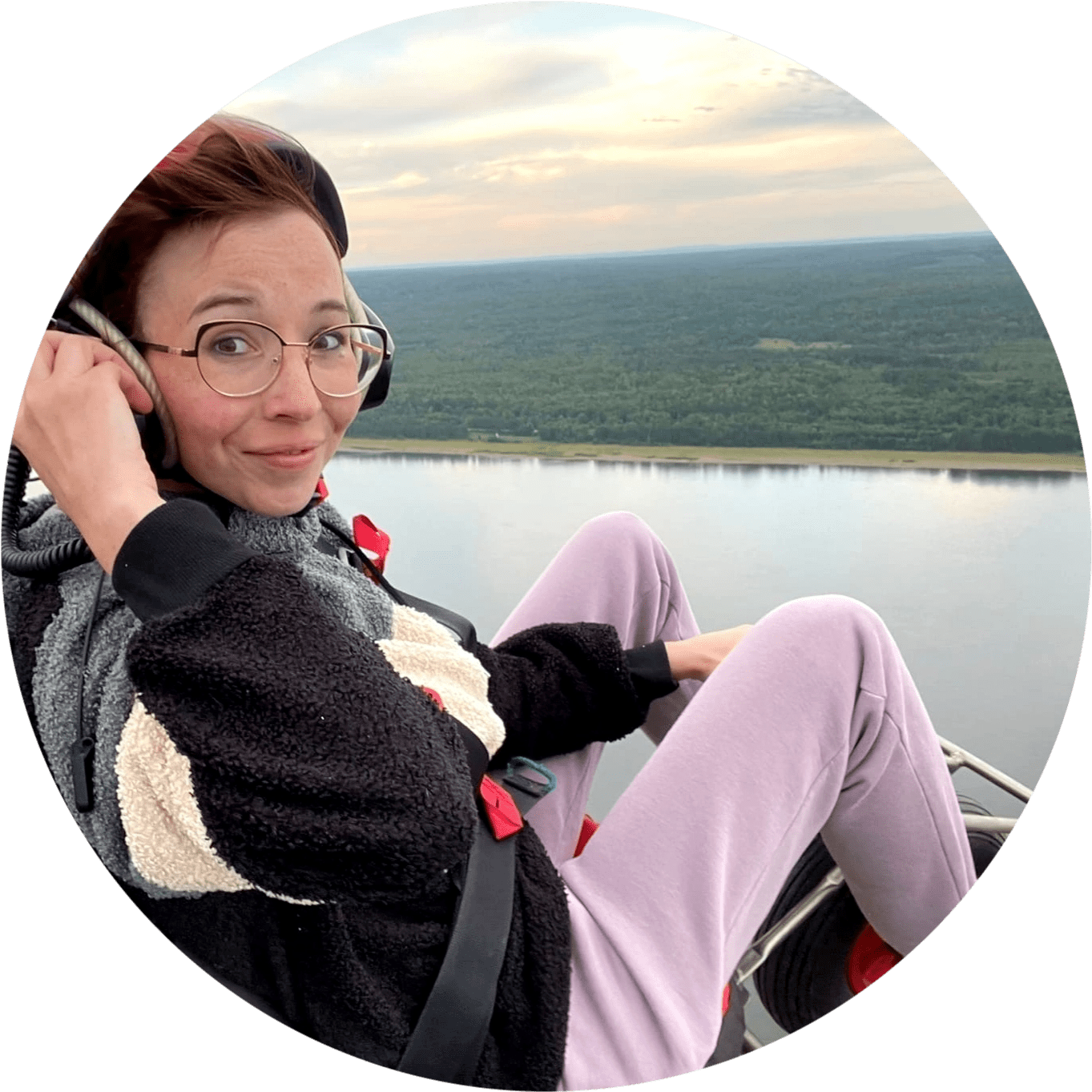 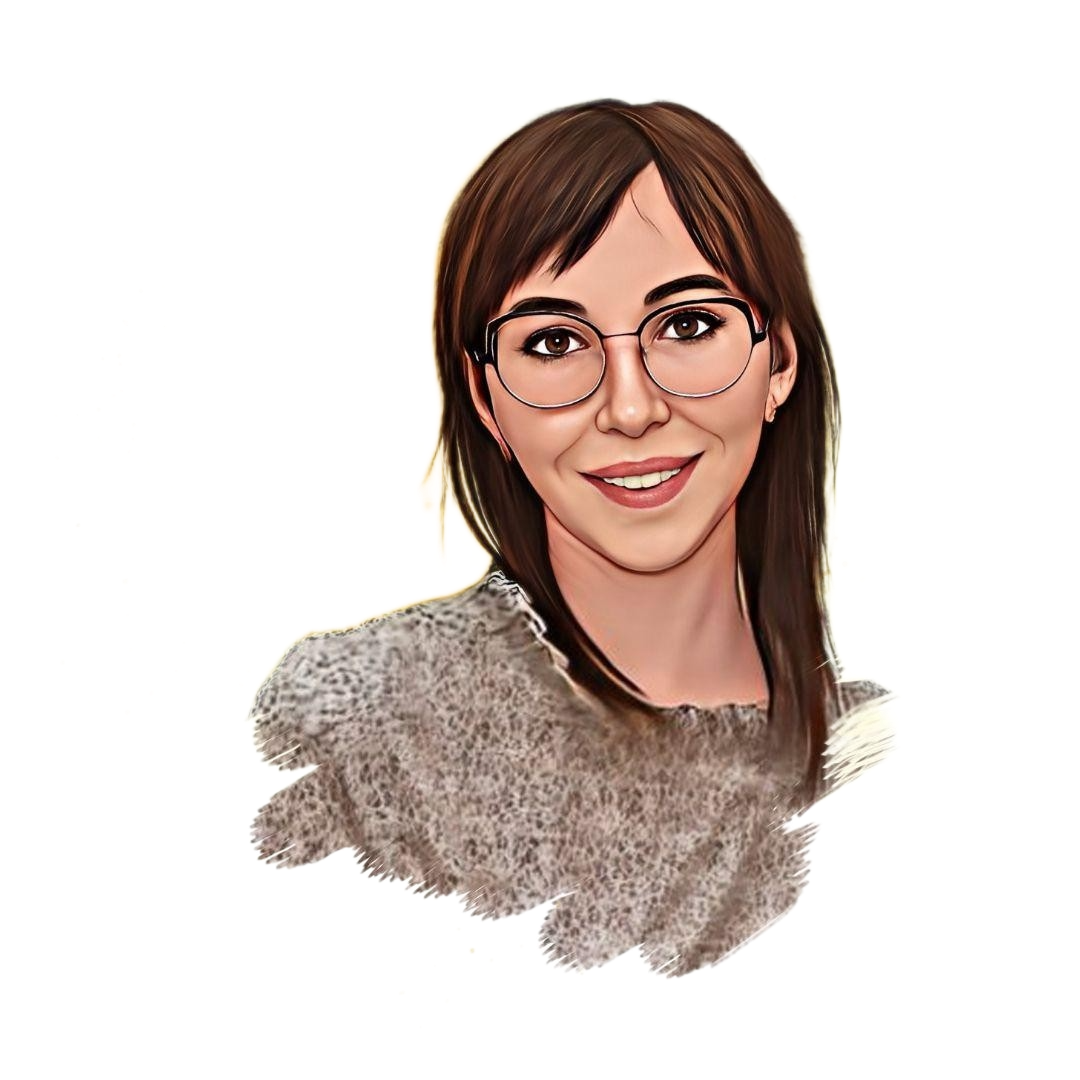 ОБЩИЕ СВЕДЕНИЯ ОБ УЧАСТНИКЕ
                        

                Ф.И.О.: Малышева Наталья Михайловна
                Должность: учитель начальных классов 
                Образовательная организация: МБОУ «Андринская СОШ»
                Образование: Лесосибирский педагогический институт (филиал СФУ), 
                Педагогическое образование (бакалавриат)
                Московский педагогически государственный университет,
                 Проектирование образовательного опыта (магистратура)
                 Общий стаж/ стаж в ОО:  6 лет/ 4,5 года 
                 Контактная информация
                 Эл. почта: nataxavangard@yandex.ru
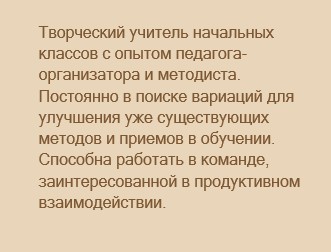 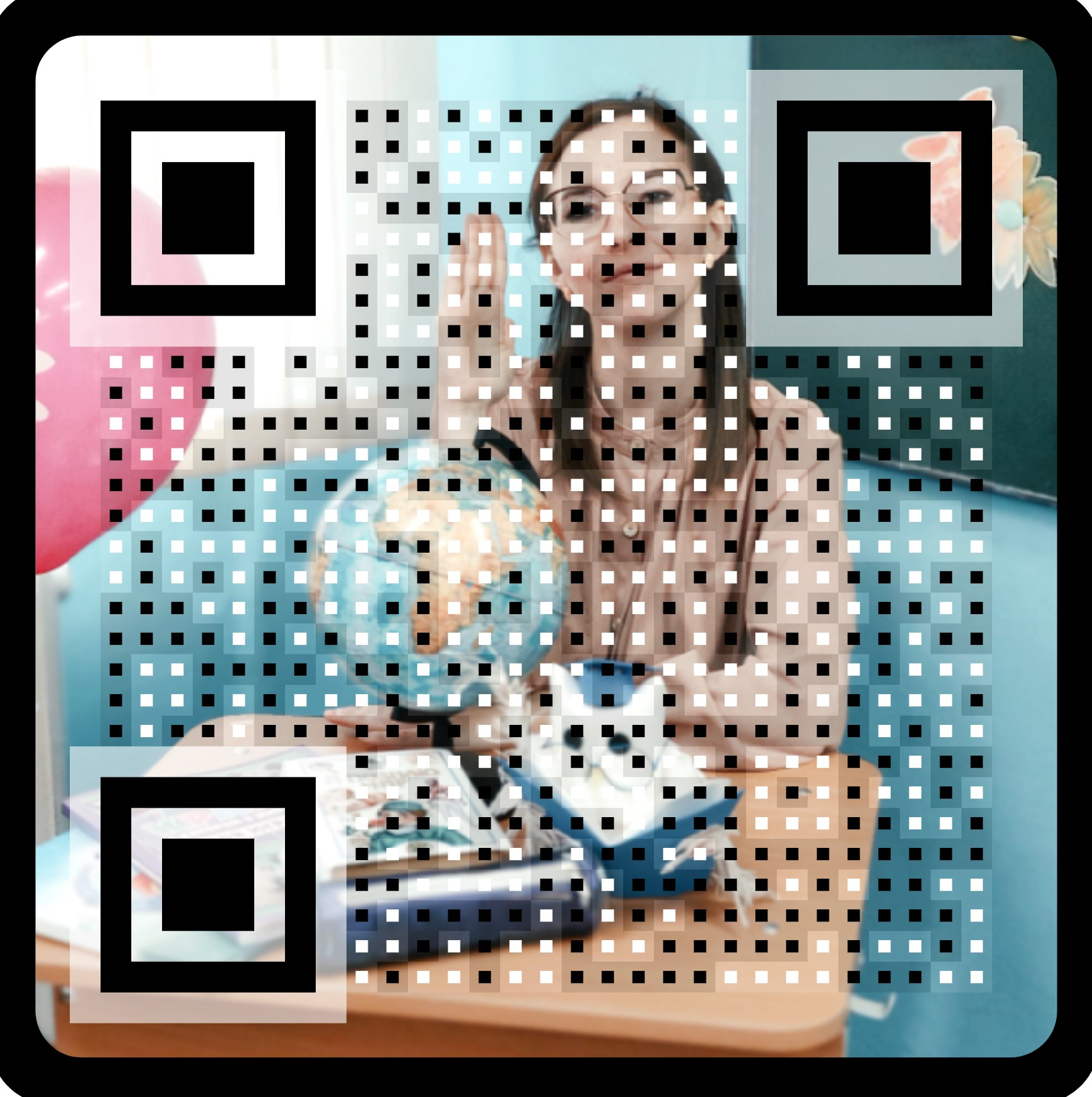 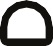 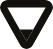 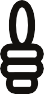 Оптимист - 
описывает условия, необходимые 
для реализации мероприятия/урока
Критик – проводит тщательный анализ, корректирует информацию, подвергает сомнению исключительно обоснованно
РОЛИ ПЕДАГОГА
Дизайнер – создает дизайнерское решение проекта, являющееся отражением индивидуального характера проводимой деятельности
Ученый – идеи специалиста носят, порой, нереалистичный характер. Но он не боится испытывать идеи на прочность
Креативщик – привносит нотки творческой жилки. Оживляет текст, слоганами, сравнениями, нестандартными подходами
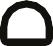 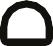 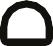 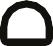 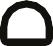 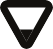 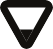 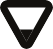 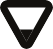 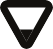 ПРОФЕССИОНАЛЬНАЯ ПЕРЕПОДГОТОВКА СПОСОБСТВОВАЛА УЧАСТИЮ В КОНКУРСАХ, НА ПРЯМУЮ НЕ СВЯЗАННЫХ С ПРЕПОДАВАНИЕМ В НАЧАЛЬНЫХ КЛАССАХ, ОДНАКО, ВАЖЕН САМ ПРОЦЕСС, СПОДВИГШИЙ НА РАСШИРЕНИЕ ГРАНИЦ ПОЗНАВАЕМОГО
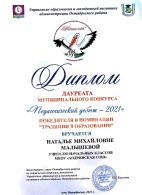 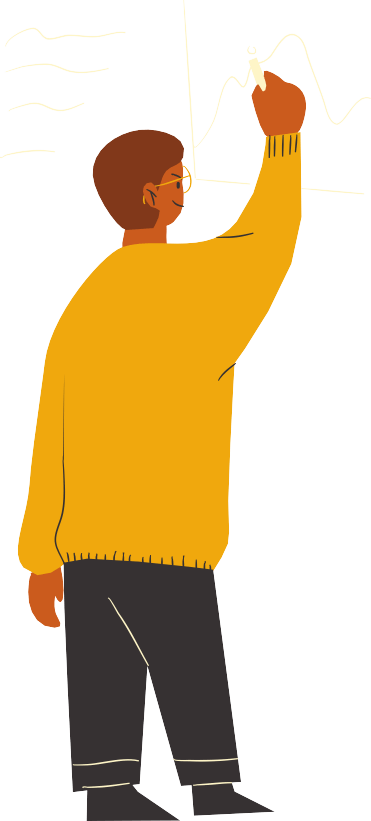 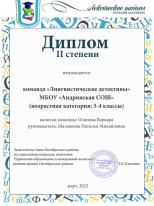 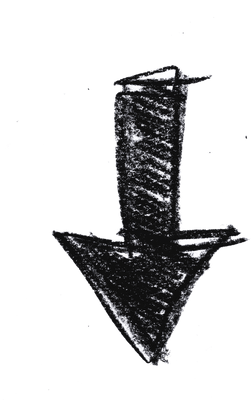 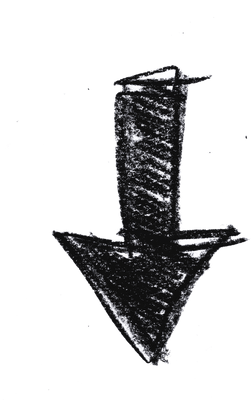 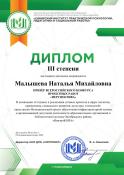 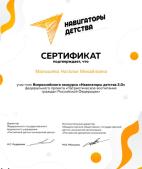 Мероприятия в дистанционном формате(создание брошюры)
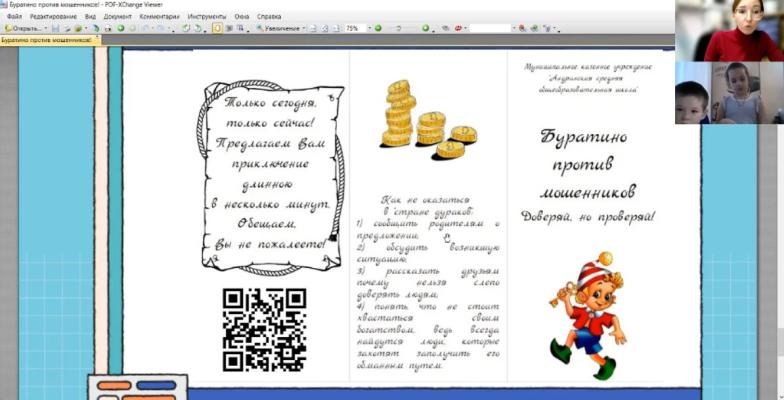 Классное руководство
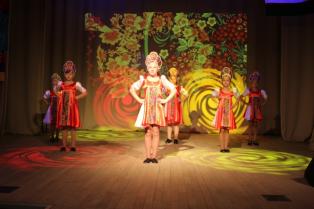 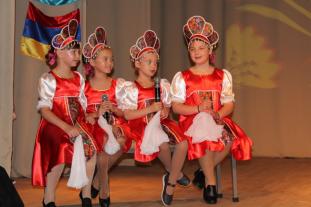 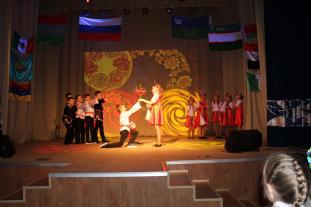 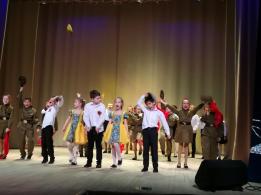 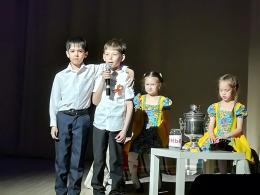 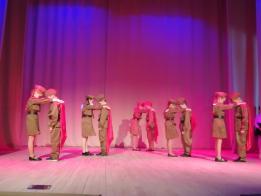 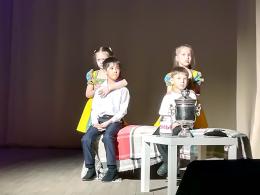 Классное руководство
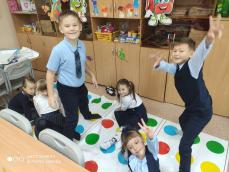 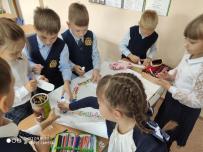 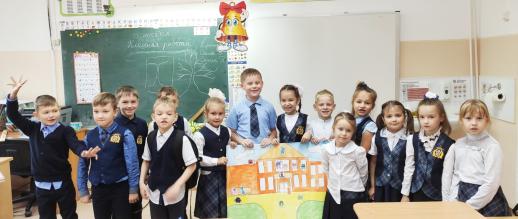 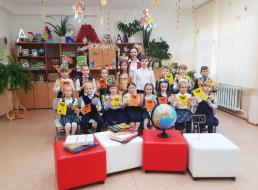 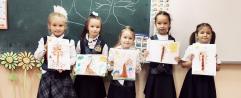 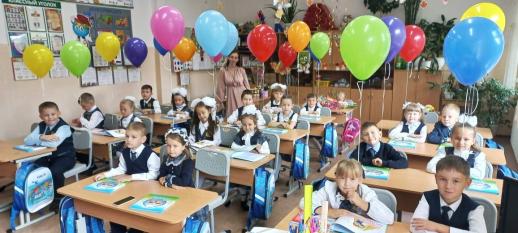 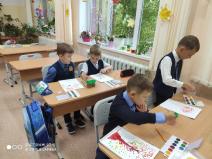 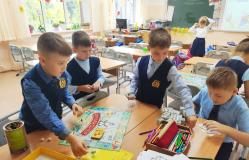 Совместная деятельность с библиотечной системой
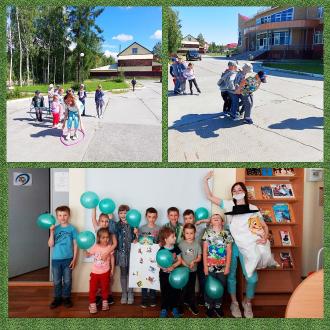 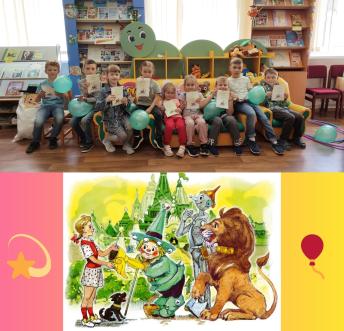 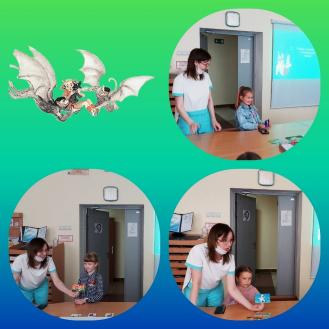 В роли педагога - организатора
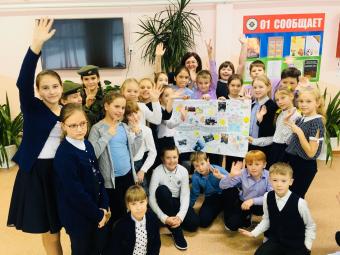 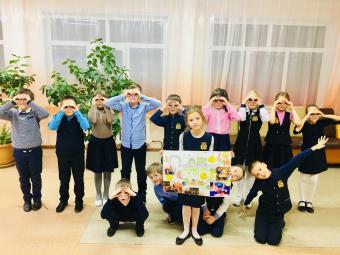 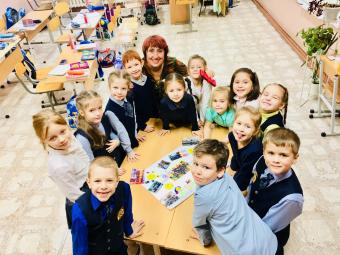 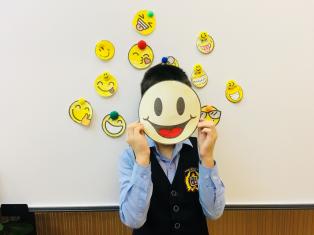 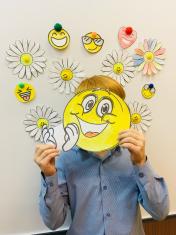 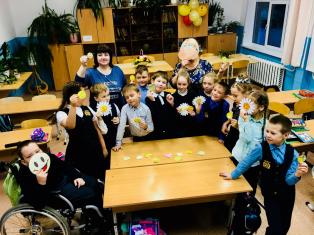 Сотрудничество
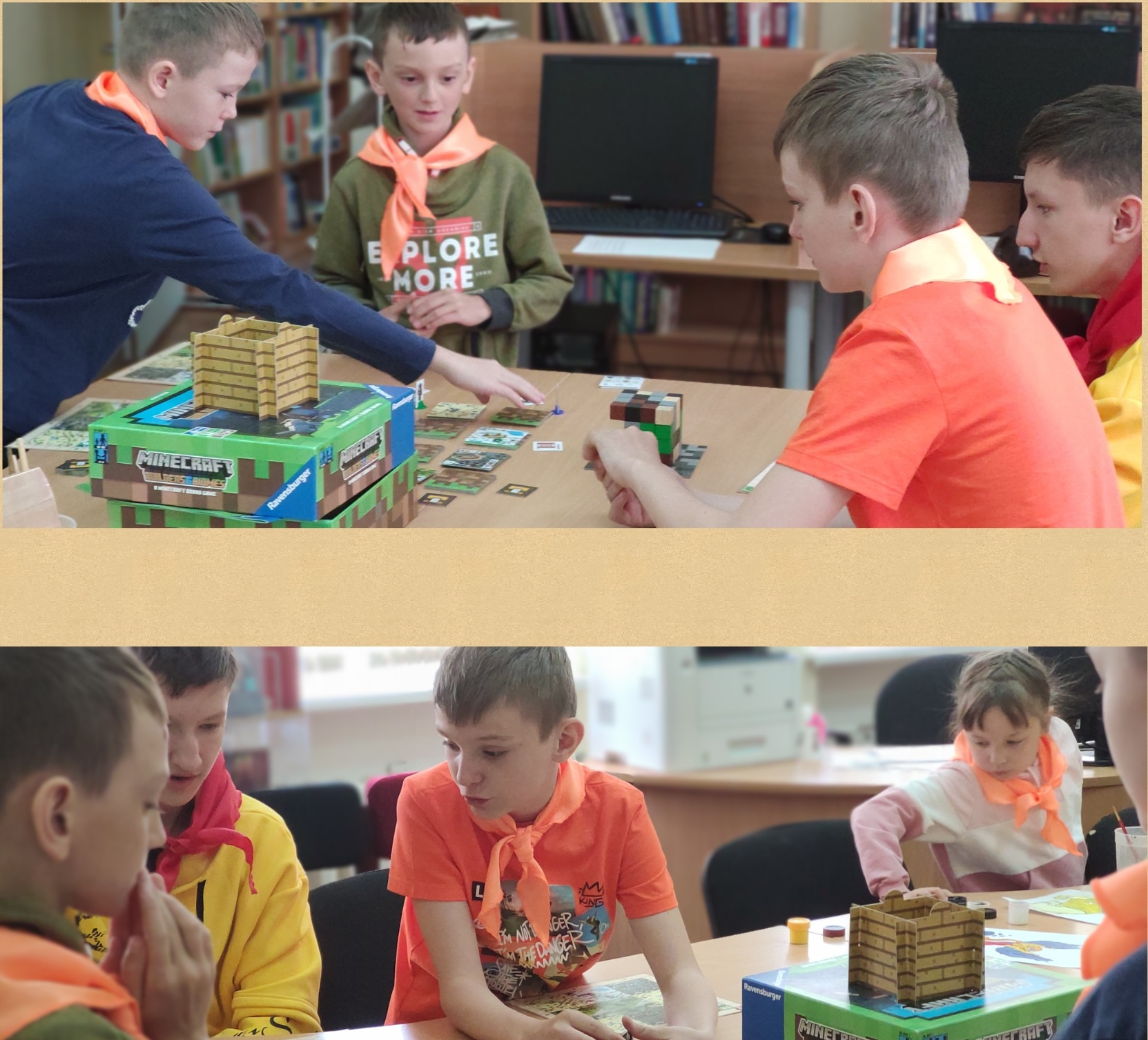 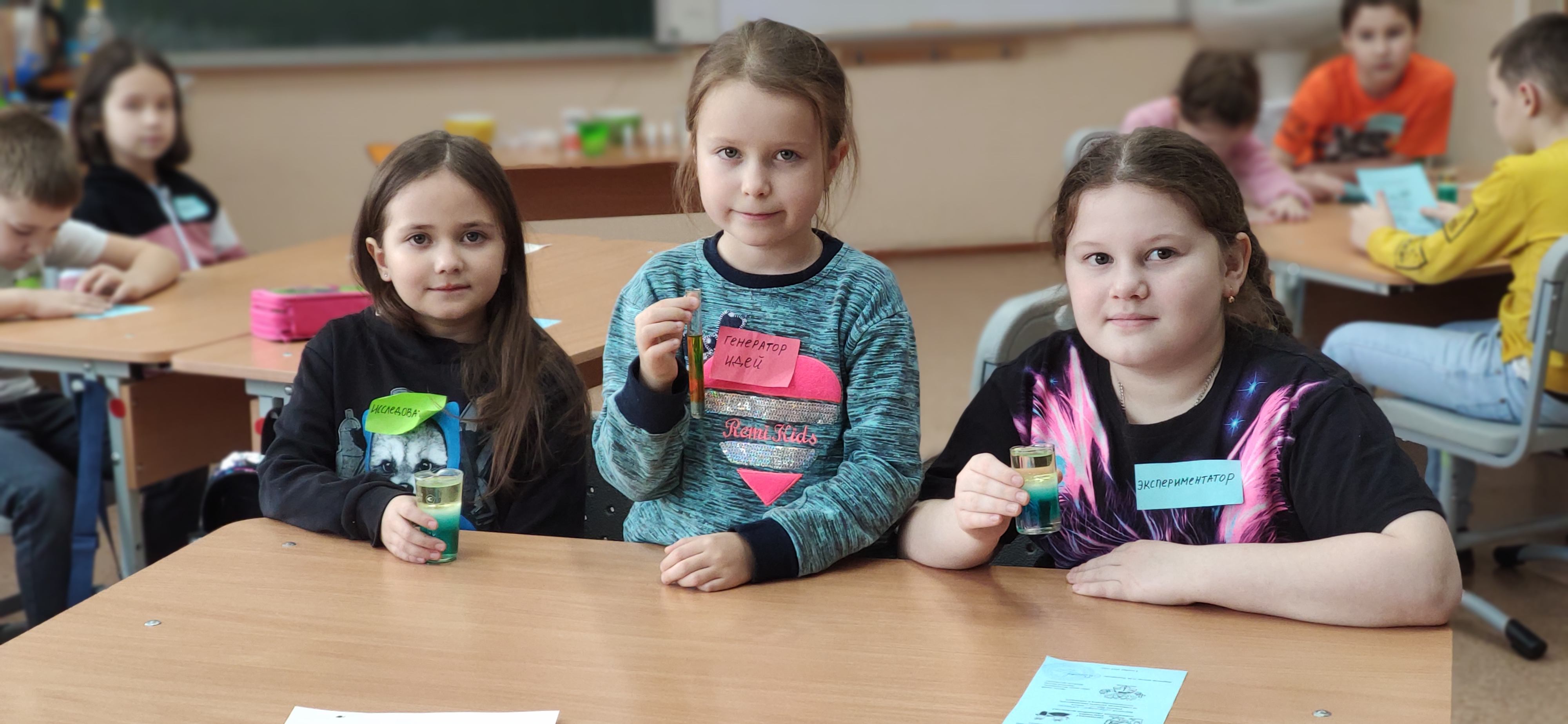 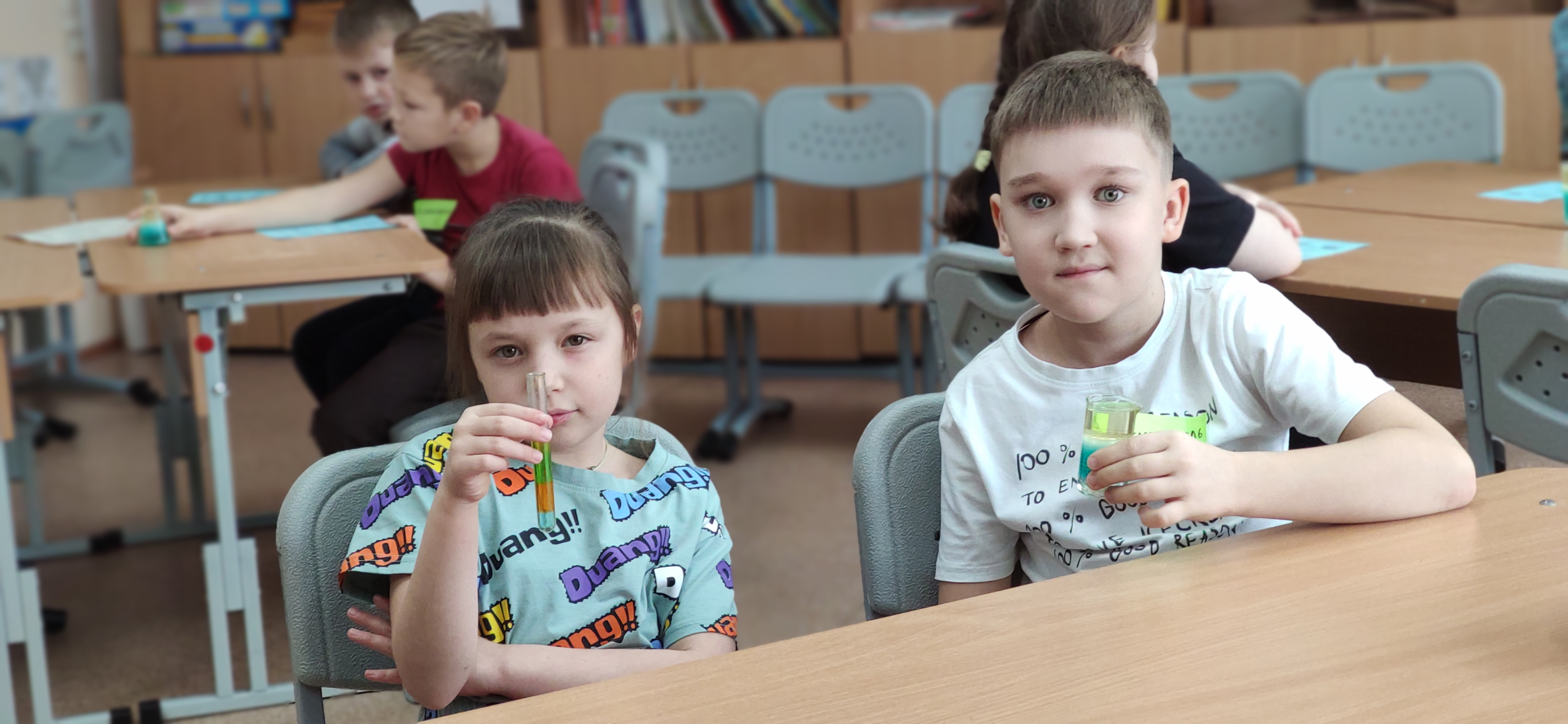 В роли куратора муниципальных мероприятий
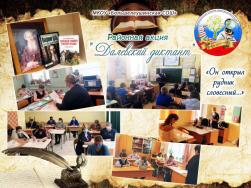 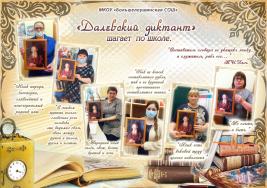 Муниципальная акция «Далевский диктант»(ноябрь 2020 года)
С 22 по 26 ноября 2020 года образовательные организации Октябрьского района приняли участие в акции «Далевский диктант», посвященной Владимиру Ивановичу Далю. Диктант проводился с целью формирования филологической и лингвистической компетенций современных школьников и развития у них мотивации к изучению русского языка. Всего в акции приняли участие 9 общеобразовательных организаций, 247 участников
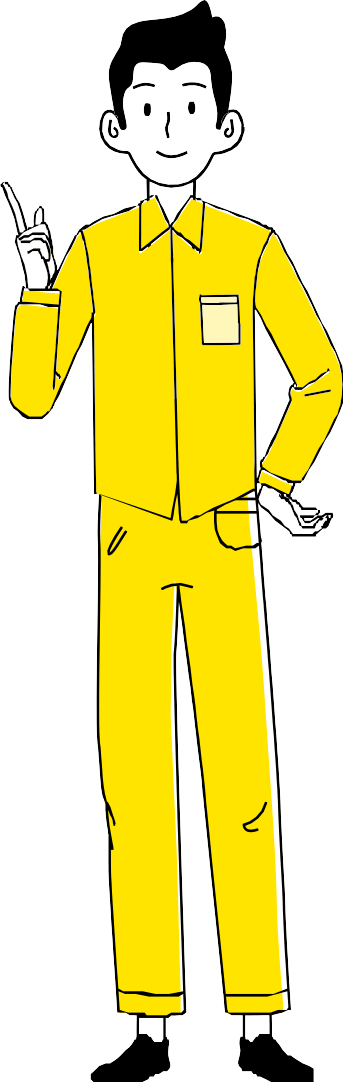 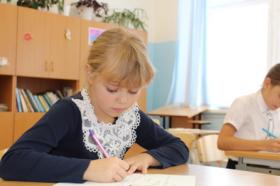 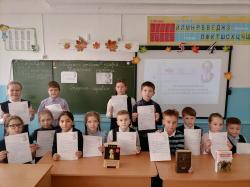 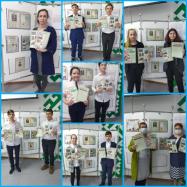 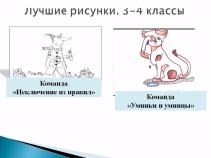 ОНЛАЙН-МАРАФОН «ФРАЗЕОЛОГИЗМЫ – ЭТО ИНТЕРЕСНО!»(ЯНВАРЬ - ФЕВРАЛЬ 2021 ГОДА)
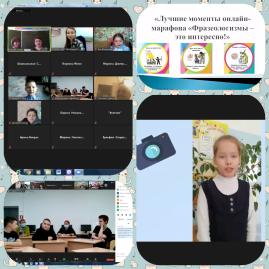 Впервые в Октябрьском районе с 22 января по 25 февраля был запущен онлайн-марафон «Фразеологизмы – это интересно!». Команды обучающихся от общеобразовательных организаций каждый день ожидали интересные задания, которые выставлялись на официальном сайте МКОУ «Малоатлымская СОШ»

Участие приняли 
40 команд из 12 школ, 
189 детей, 
25 руководителей – педагогов (кураторов)
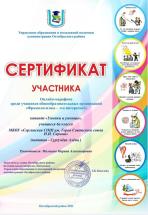 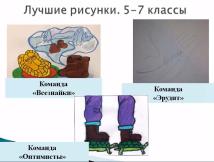 ПРОЕКТ «ВивлиоKODA» ОРГАНИЗУЕТСЯ 

С целью   обеспечения инфраструктурной основы и организованной досуговой деятельности образовательных организаций и библиотечной системы Октябрьского района в условиях модернизации, трансформации и автоматизации способов информирования, а также ориентированности на достижение результата в реализации творческих начал посредством сетевого взаимодействия
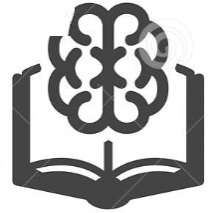 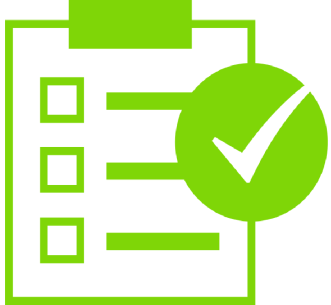 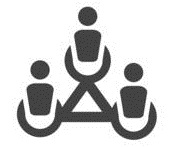 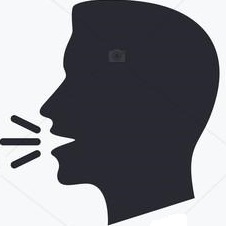 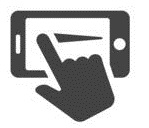 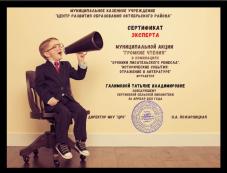 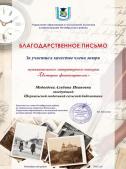 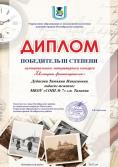 50
4
участников
возрастные
категории
Конкурс  
"Истории  фотокарточек" (январь 2021 года),  
акция
"Громкие чтения" 
(апрель 2021 года)
I места - 11
1 0
II места - 9
экспертов
III места - 7
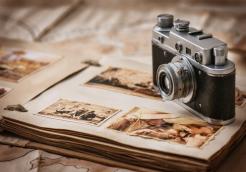 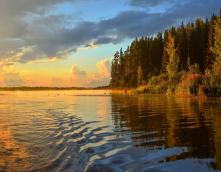 14
15
образовательных
педагогов
организаций
34
школьника
2
жителя
В роли дизайнера наградных документов
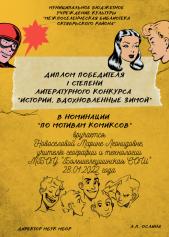 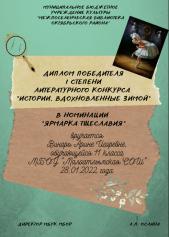 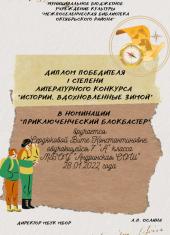 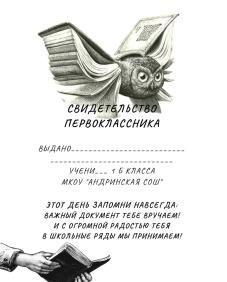 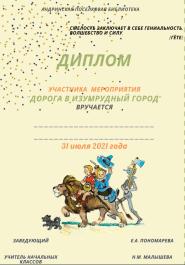 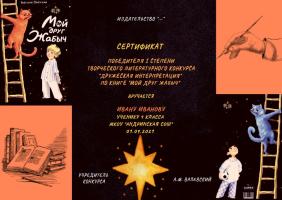 Разработка курса 
“Цифровое портфолио – 
имиджевая составляющая современного педагога”
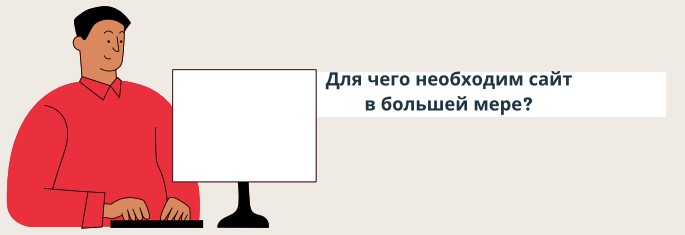 НОВИЗНА
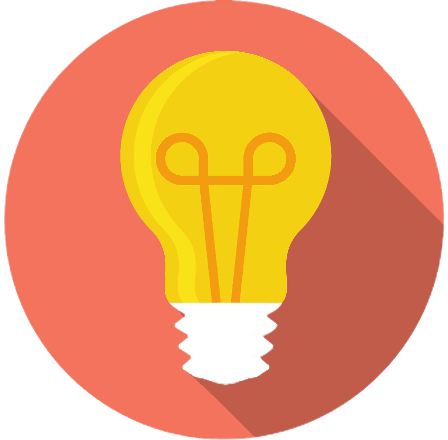 Заключается в  разработке вариативной модели цифрового пространства, отвечающего индивидуальным запросам обучающихся, с учетом психологического (экзистенциального), профессионального и экономического факторов
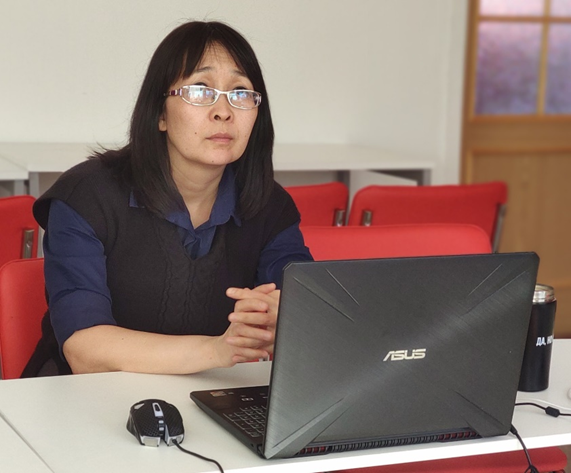 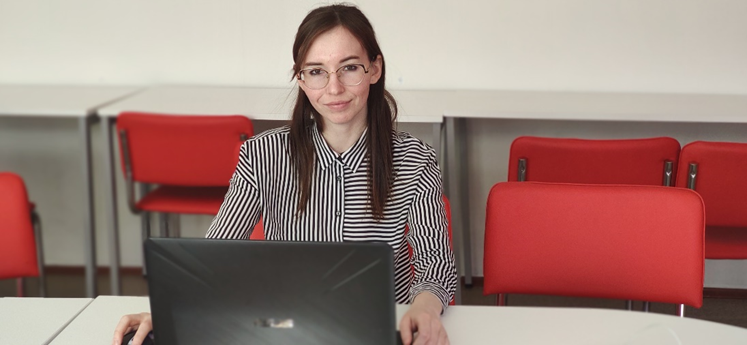 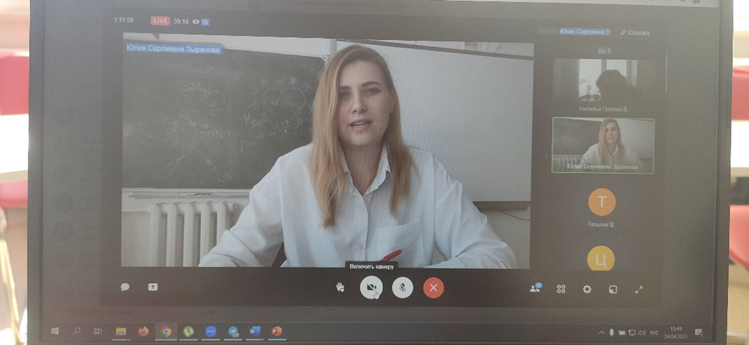 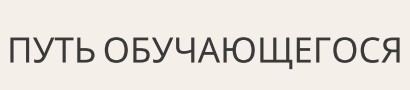 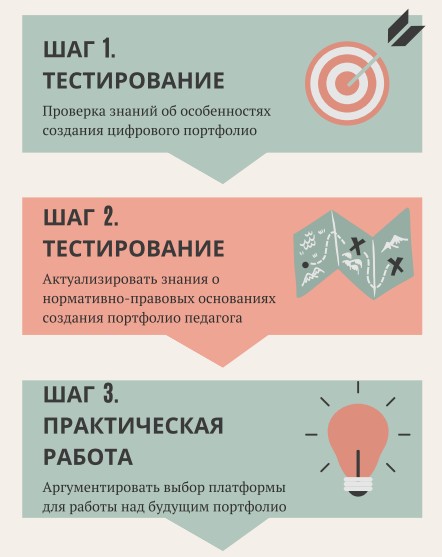 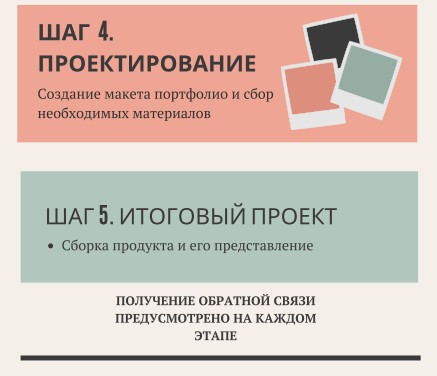 Эффективные практики необходимо транслировать
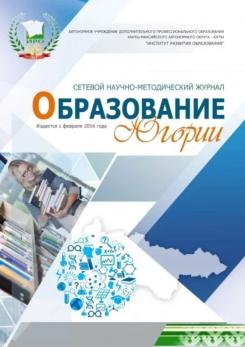 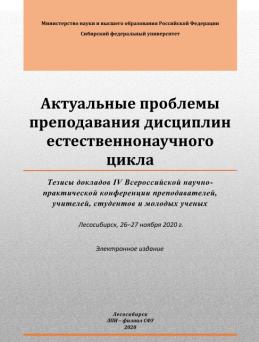 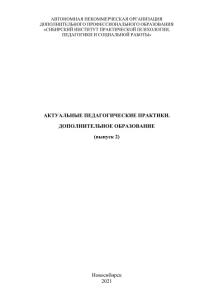 Страница педагога на портале «Инфоурок»: https://infourok.ru/user/malisheva-natalya-mihaylovna5
Ссылка на открытое воспитательное мероприятие: https://disk.yandex.ru/i/ixBMkyPA4EZmig
Ссылка на командную конкурсную работу: https://disk.yandex.ru/i/pKPpo6JG7AkAVg
Коллективные дела
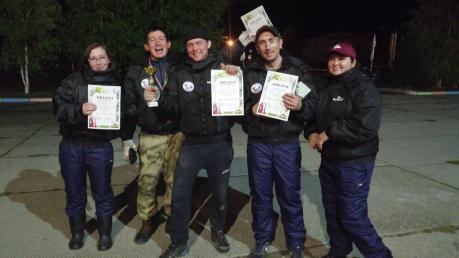 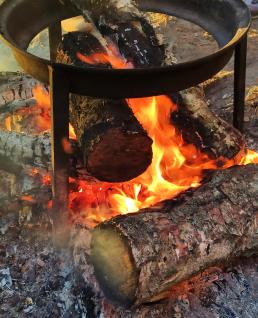 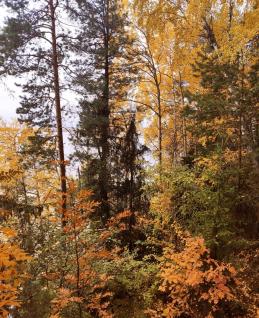 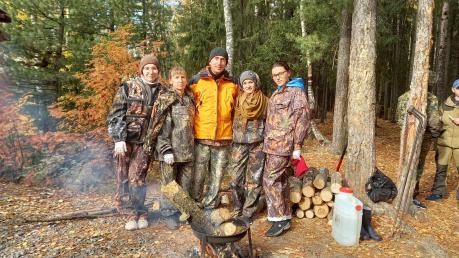 Коллективные дела
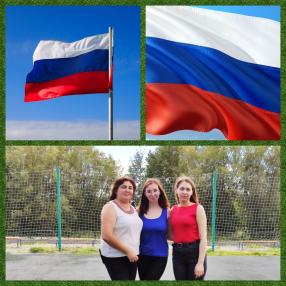 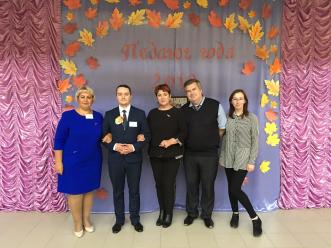 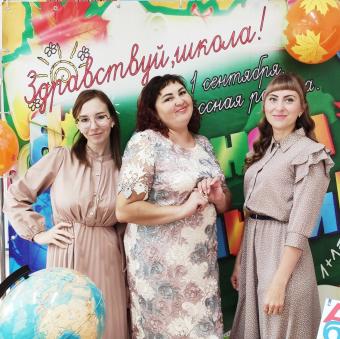 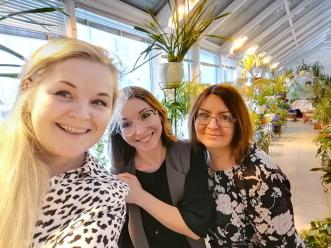 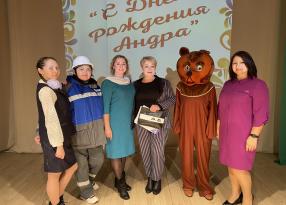 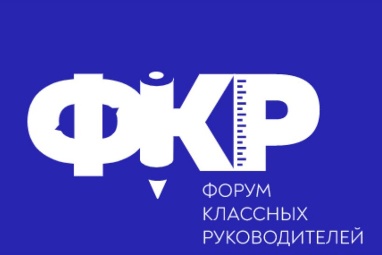 Форум классных руководителей  (2023)
Серия просветительских мероприятий 
при поддержке Министерства Просвещения 
Российской Федерации 
(г. Москва)
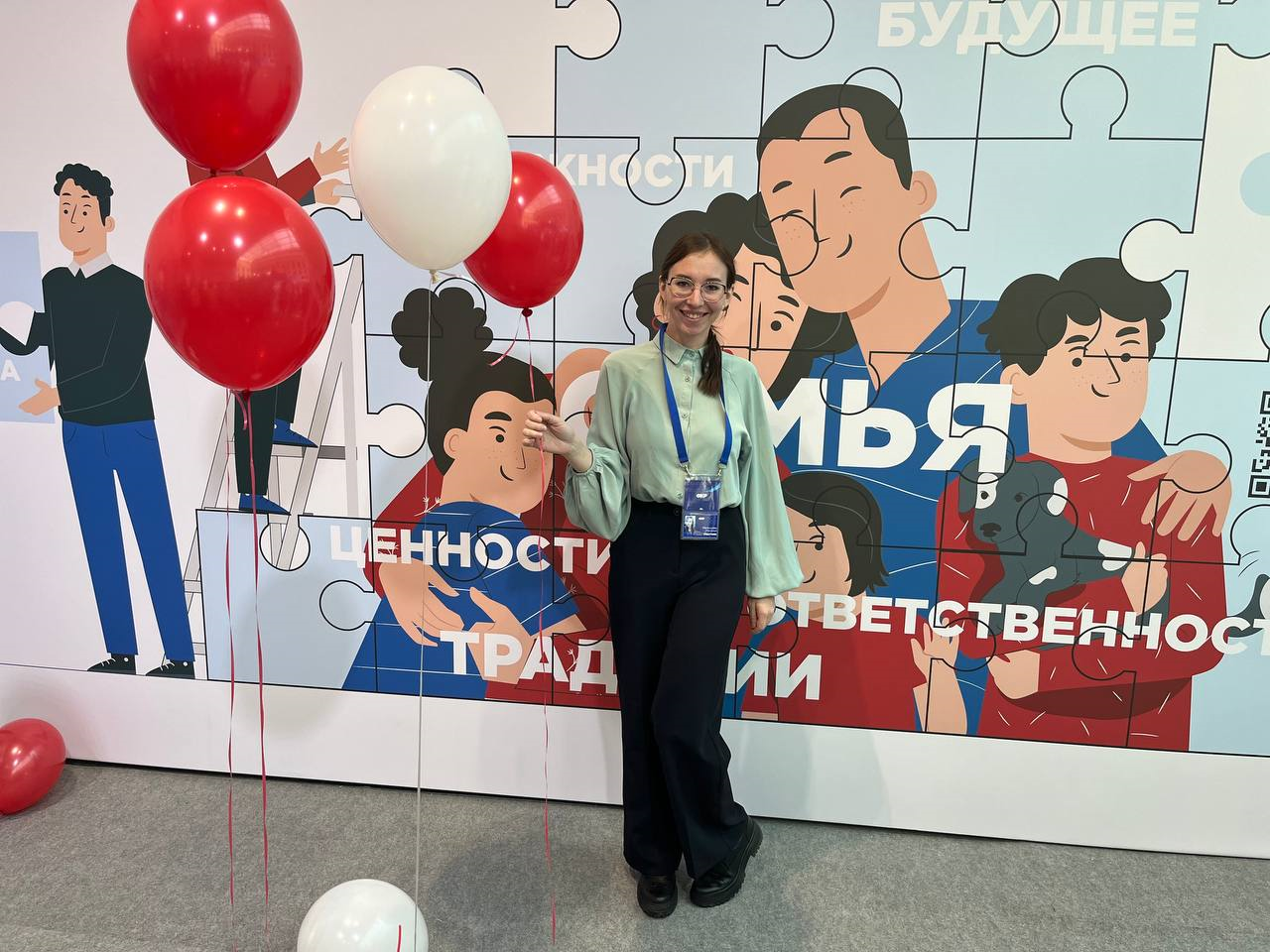 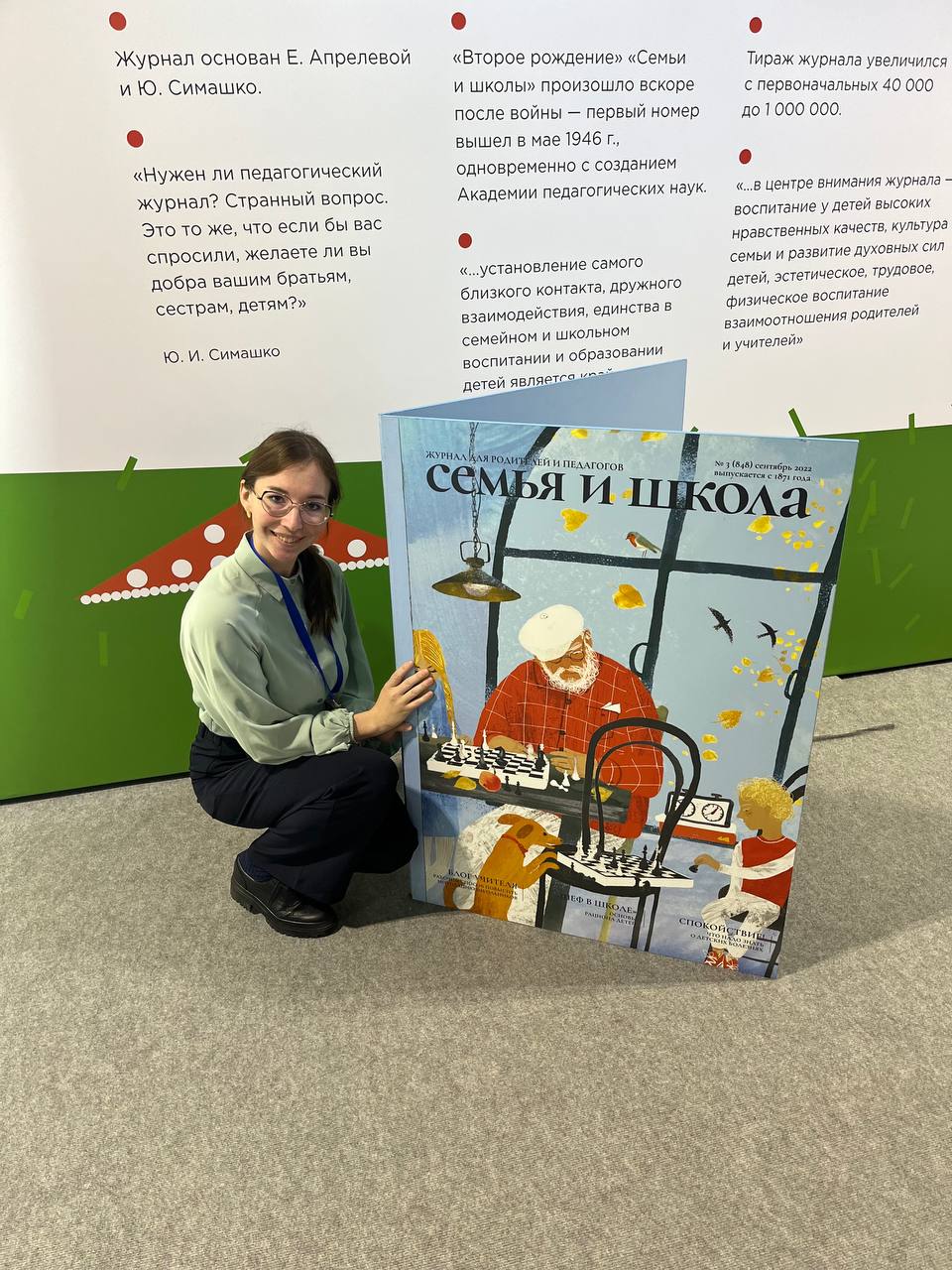 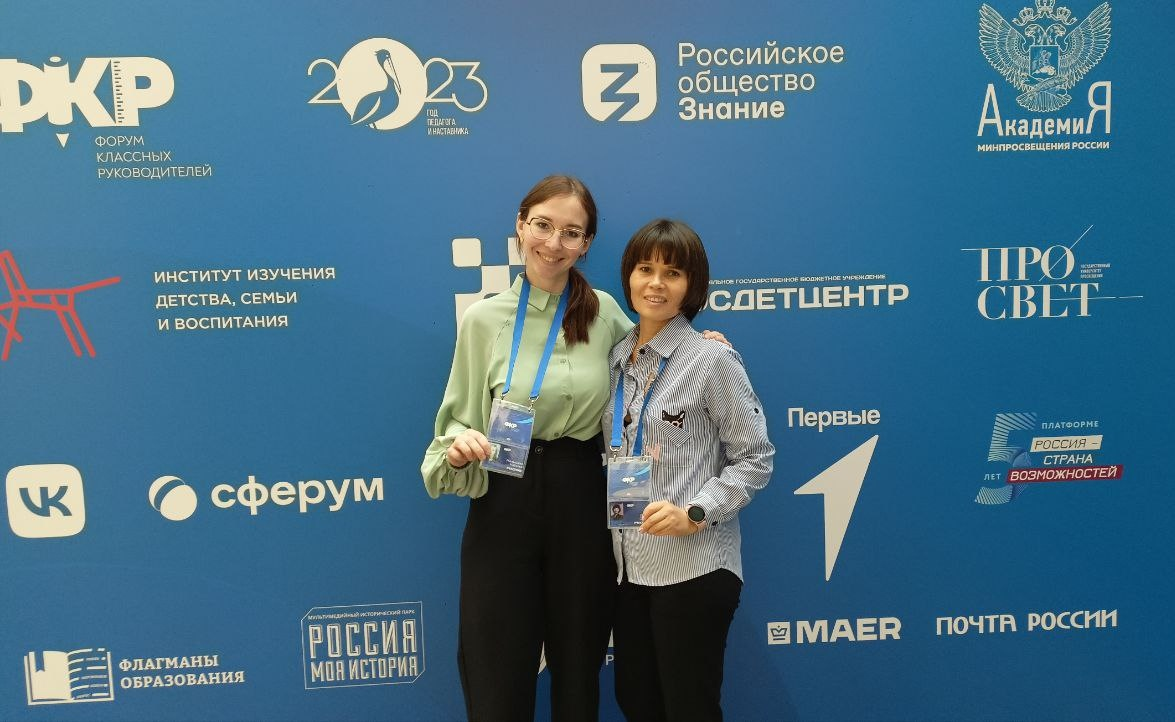 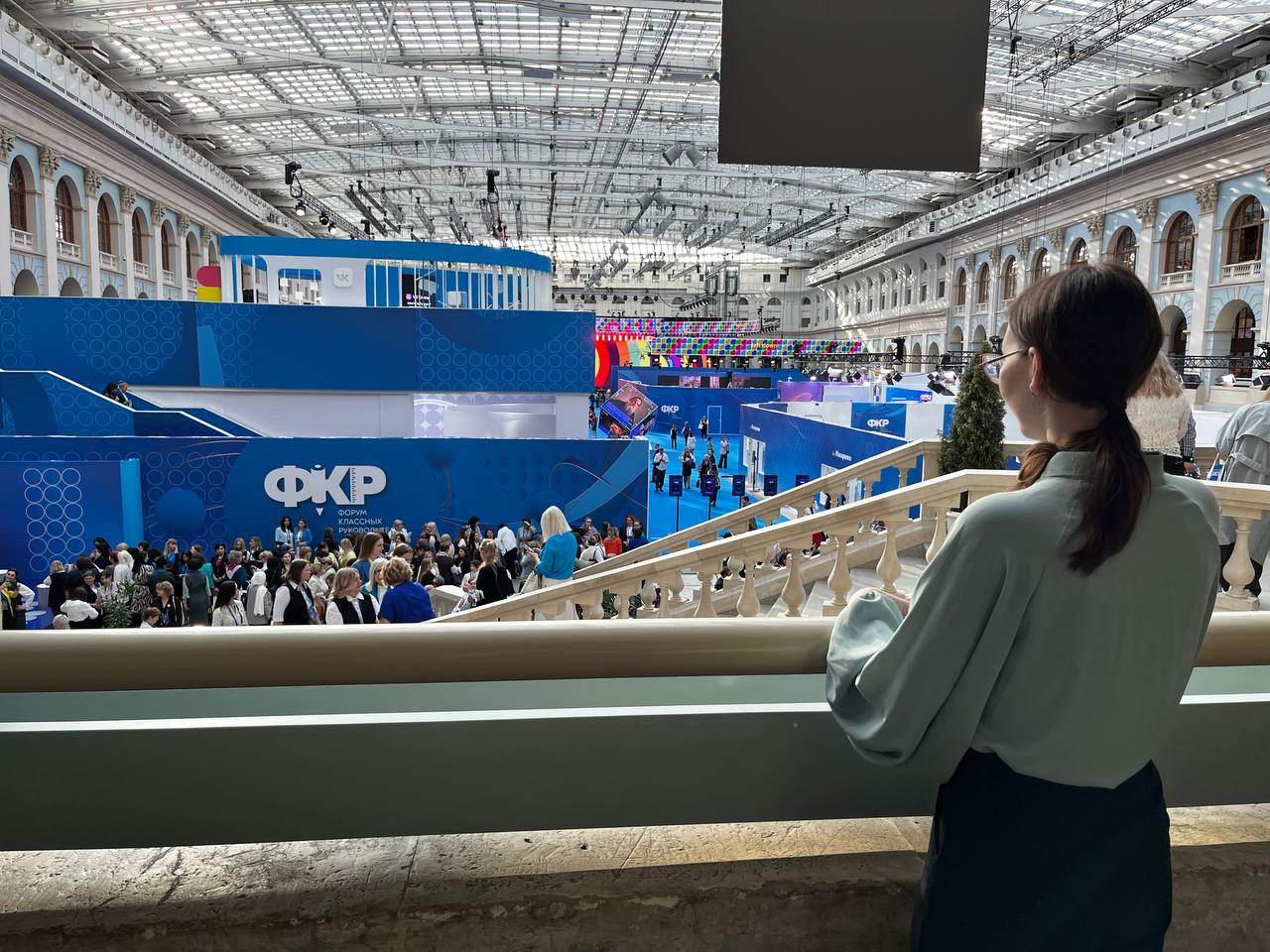 Наставники не только в школе… «Немногие его качества могли вызвать восхищение, но он никогда не забывал тех, кому был чем-то обязан»Мариам Петросян
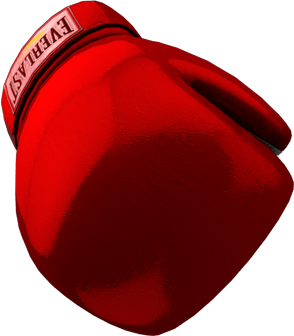 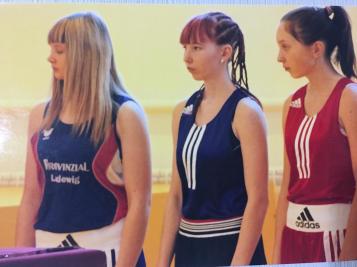 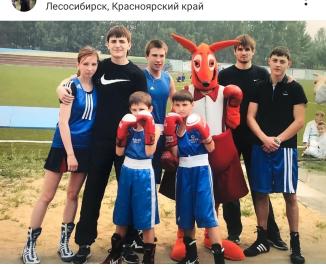 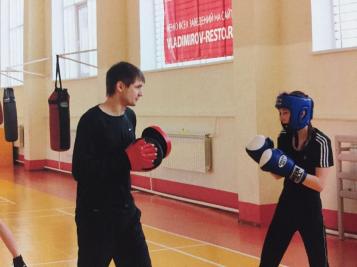